HB5 College Prep CourseMyOpenMath
Signing Up for MyOpenMath.com
[Speaker Notes: Please note, it takes a few days to be verified. Take that into account when setting up your course.]
Signing Up for MyOpenMath
Signing Up for MyOpenMath
Select…
Provide a website
Send an email
Upload a school ID
Signing Up for MyOpenMath
Copying HB5 Course Shell
Copying HB5 Course Shell
Copying HB5 Course Shell
Enter course ID: 76384
Copying HB5 Course Shell
Enrollment key: Math
Copying HB5 Course Shell
Optional: Enrollment key protects your course by only allowing those with the key to enroll into your course. When students register for your course they will be asked for the course ID and enrollment key if you created one.
Copying HB5 Course Shell
Don’t forget to make the course available to students by checking the box.
Copying HB5 Course Shell
Accessing HB5 Course
Setting Up HB5 Course
Use the gear to change view date and other settings.
[Speaker Notes: You can switch between views.

Don’t forget to change view and due dates on all items. Use the gear to get to Settings.]
Setting Up HB5 Course
To add your syllabus, click “Add An Item…” Then, “Add Inline Text.”
Use the Attachment feature to upload your document.
HB5 Course Set Up
Check availability dates.
[Speaker Notes: Student Course Overview goes through the steps needed to complete the course content.

Notebook matches the newest version that goes along with the OER textbook.]
HB5 Course Set Up
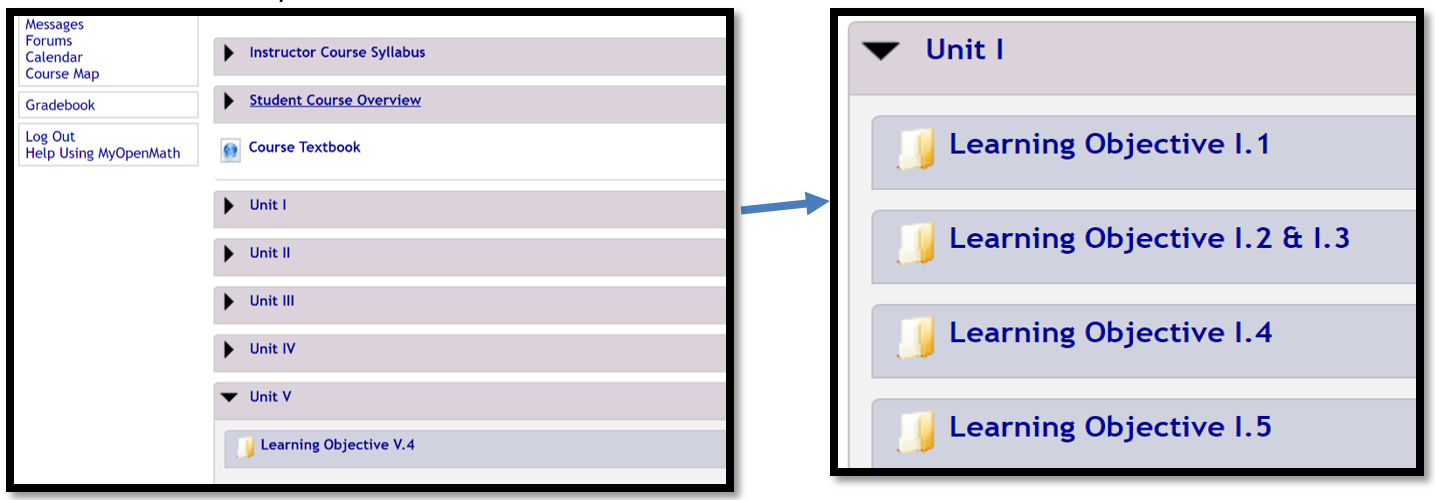 [Speaker Notes: Each Unit and Learning Objective matches the OER Student Notebook and Frameworks Student Learning Objectives.]
HB5 Course Set Up
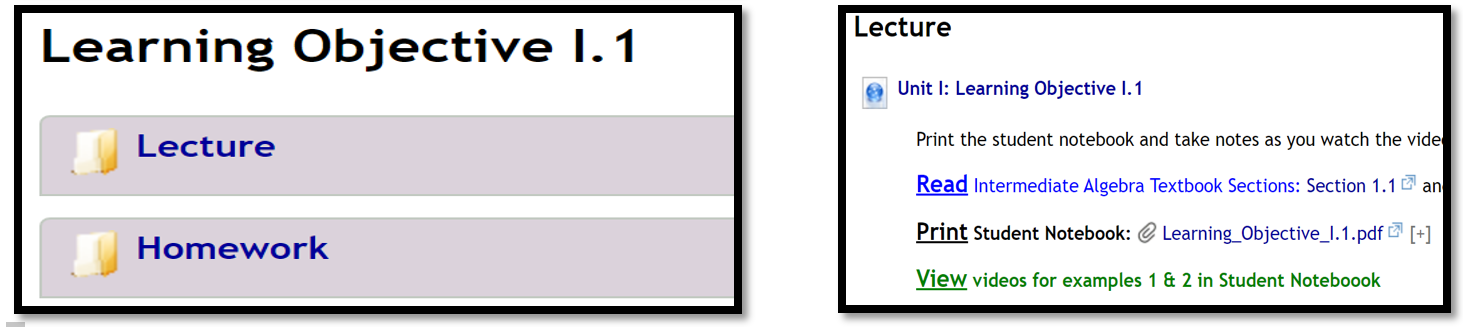 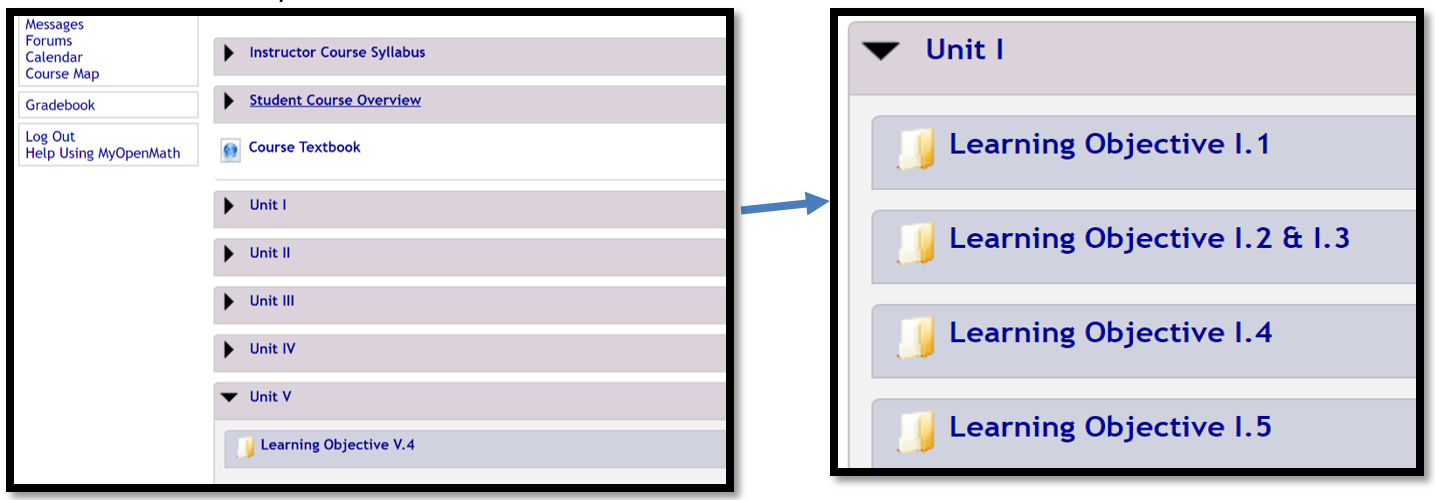 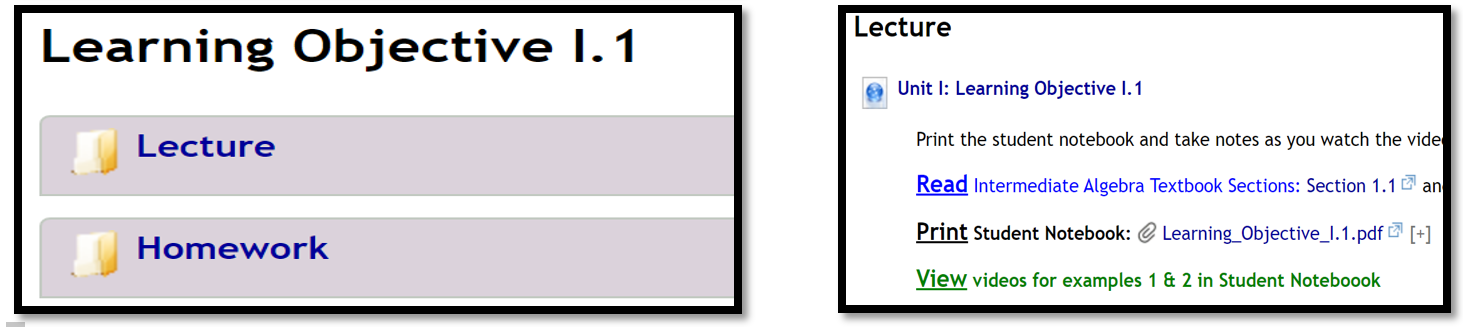 HB5 Course Set Up
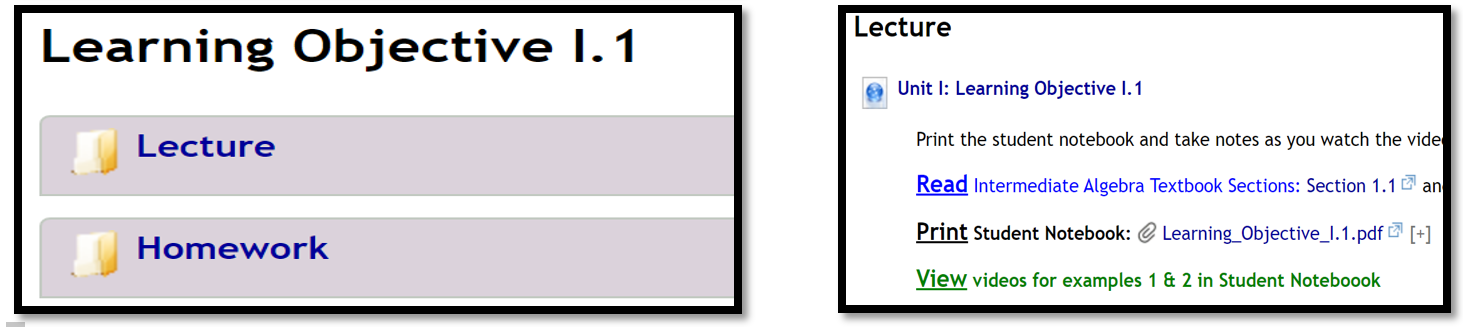 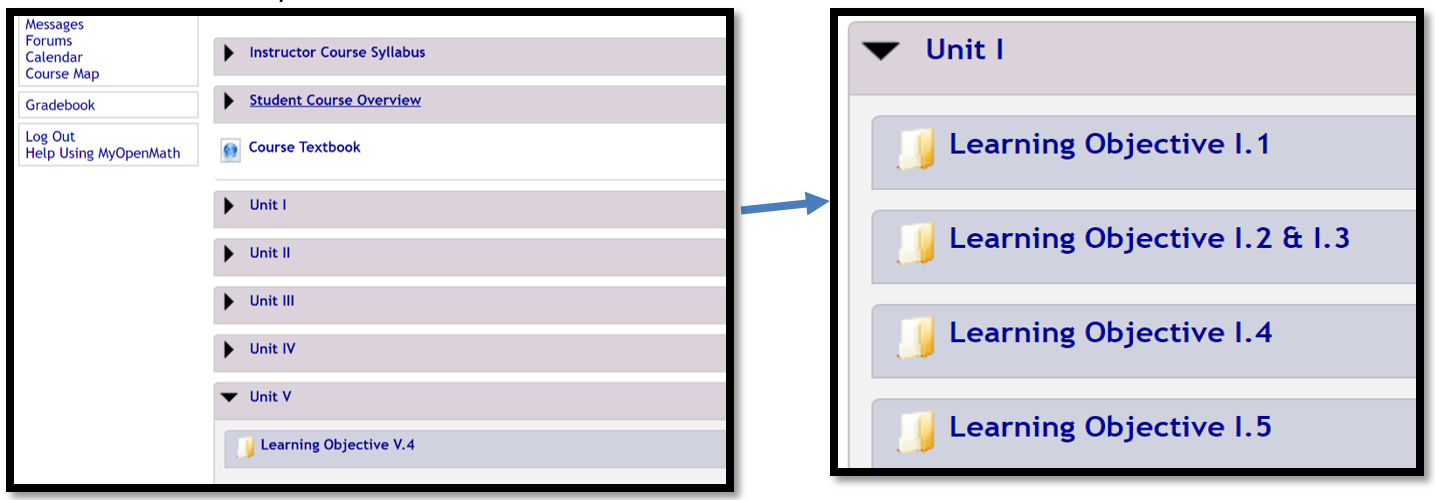 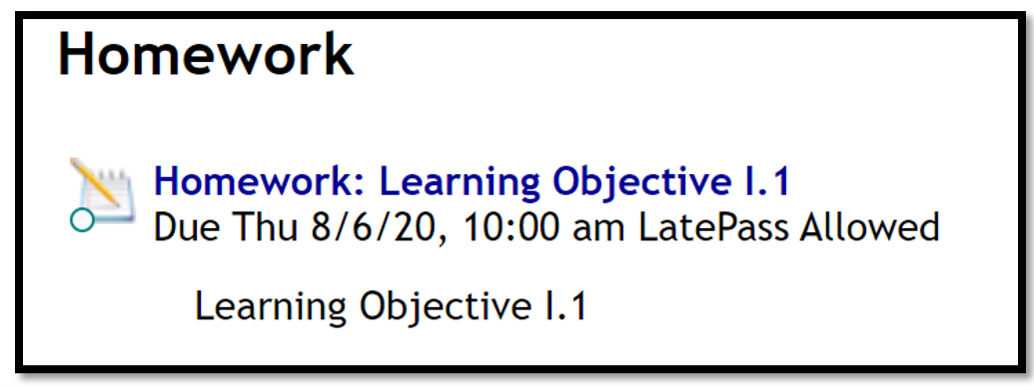 Use the gear to view all assignment settings.
[Speaker Notes: Don’t forget to update homework dates and other settings.]